Objavitelia a objavovaní
Dobyvačné výpravy
po prvých objavoch sa začali dobyvačné výpravy
najväčšími dobyvateľmi boli Španieli a Portugalci
Hernán Cortés dobyl ríšu Aztékov v dnešnom Mexiku
Fransisco Pizaro dobyl ríšu Inkov v dnešnom Peru
obidvom k víťazstvu dopomohli vyspelejšie zbrane a choroby, ktoré priviezli so sebou z Európy, s ktorými sa obyvatelia Južnej Ameriky stretli prvýkrát
Cortés a Aztékovia
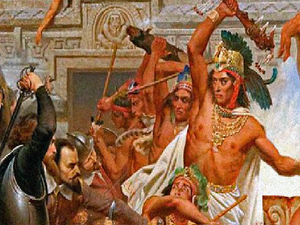 Pizaro a Inkovia
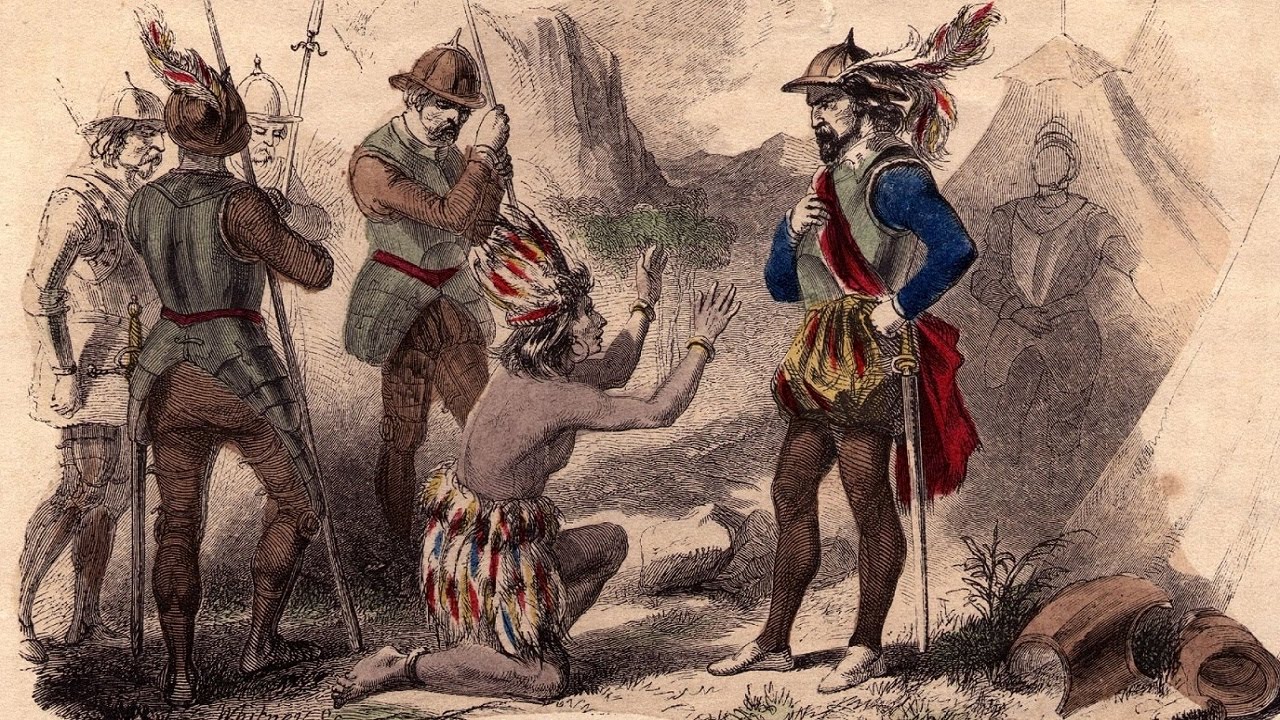 Kolonizácia
16. storočie je začiatkom kolonializmu
dobyté územia – kolónie si získavalo viacero európskych štátov, z nich sa najväčšími koloniálnymi mocnosťami stali: Španielsko, Portugalsko, Veľká Británia a Holandsko
v kolóniách zavádzali vlastnú kultúru, domorodcov si podrobili (tých, ktorí sa nechceli podvoliť, zabili)
vo väčšine prípadov dobyvateľom išlo o bohatstvo, ktoré nové územia ponúkali
Čo sa dovážalo?
Afrika – černošskí otroci
Ázia – korenie, hodváb, pušný prach, luxusný tovar, čaj
Amerika – zlato, striebro, rôzne plodiny (zemiaky, paradajky, kukurica, kakao, vanilka, trstinový cukor, tabak), ovocie (ananás, citrusové plody), bavlna, káva
Aztékovia
žili na území dnešného Mexika
ich hlavným mestom bol Tenochtitlan
mali veľmi vyspelú kultúru aj architektúru
uctievali Slnko
v rámci náboženských obradov častokrát obetovali bohom ľudí
Tenochtitlan, ľudské obety
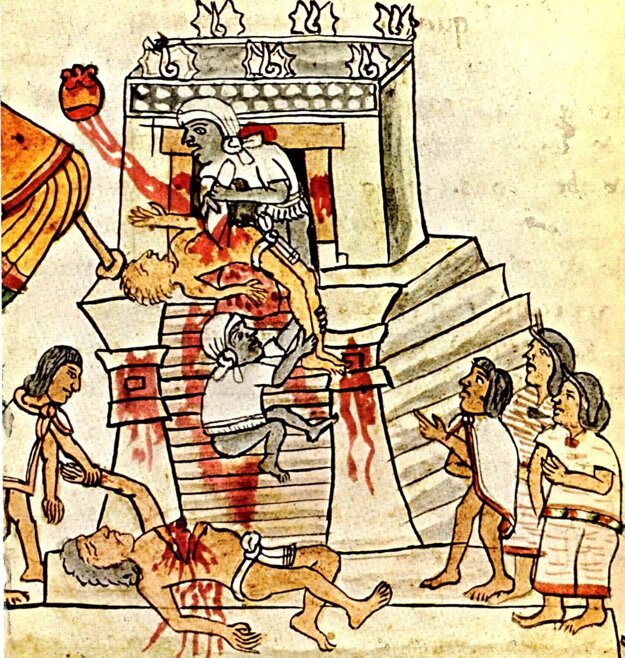 Inkovia
žili na území dnešného Peru
centrom ich krajiny bolo Cusco
mali vyspelú kultúru aj architektúru
mali vytvorené aj písmo – vo forme uzlíkov na šnúrke
hlavným bohom bolo pre nich tiež Slnko
v celej Amerike práve Inkovia domestikovali najviac druhov zvierat a plodín
mali veľa zlata (čo prišlo vhod európskym dobyvateľom)
Machu Picchu a zlatá soška
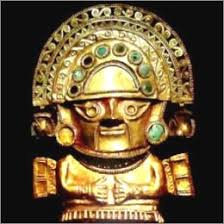